Муниципальное бюджетное дошкольное образовательное учреждение«Детский сад №44»Театрализованные игры в детском садуМастер-класс для педагогов
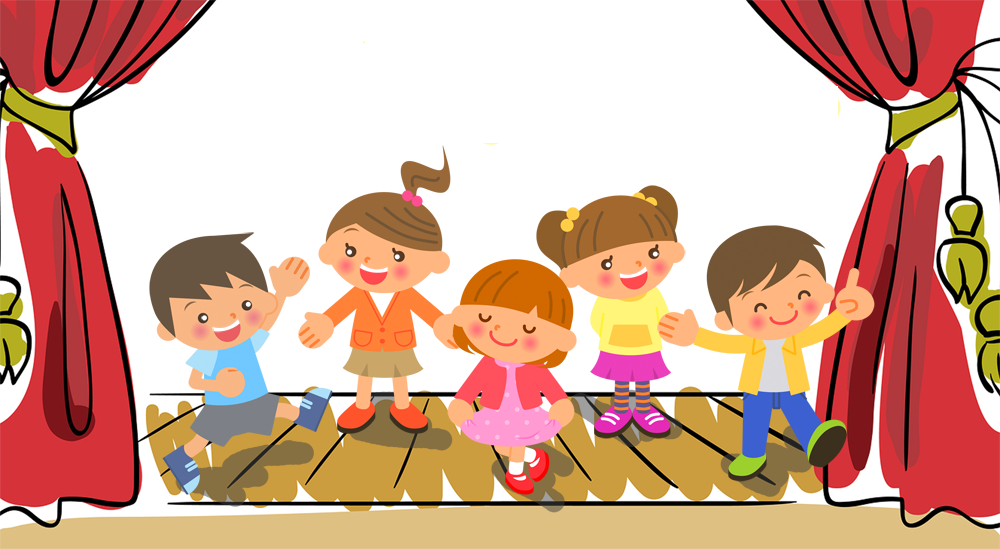 Подготовила: музыкальный руководитель Свищёва А.Ю.
г.Петропавловск-Камчатский, 2021 год
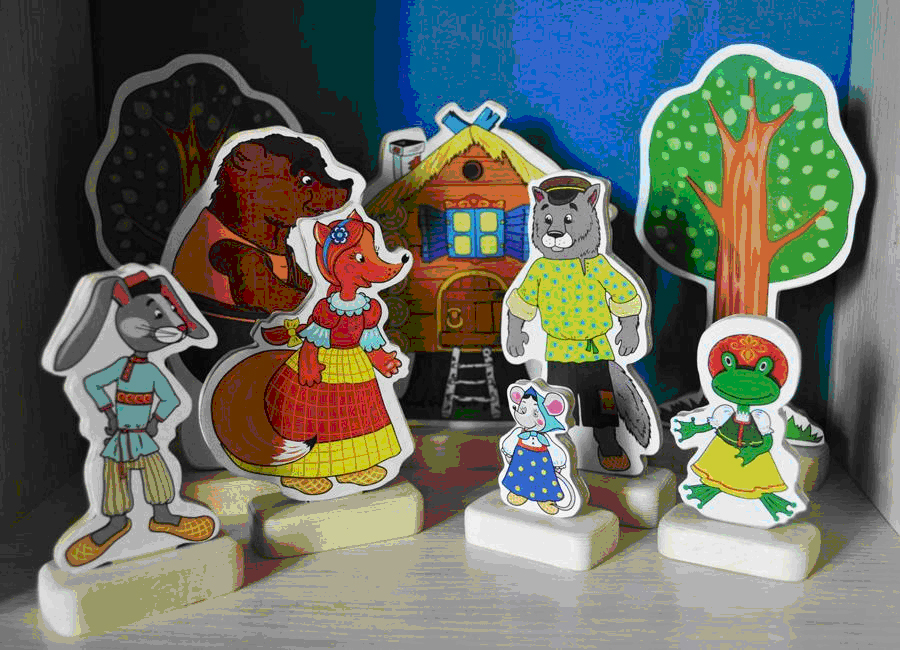 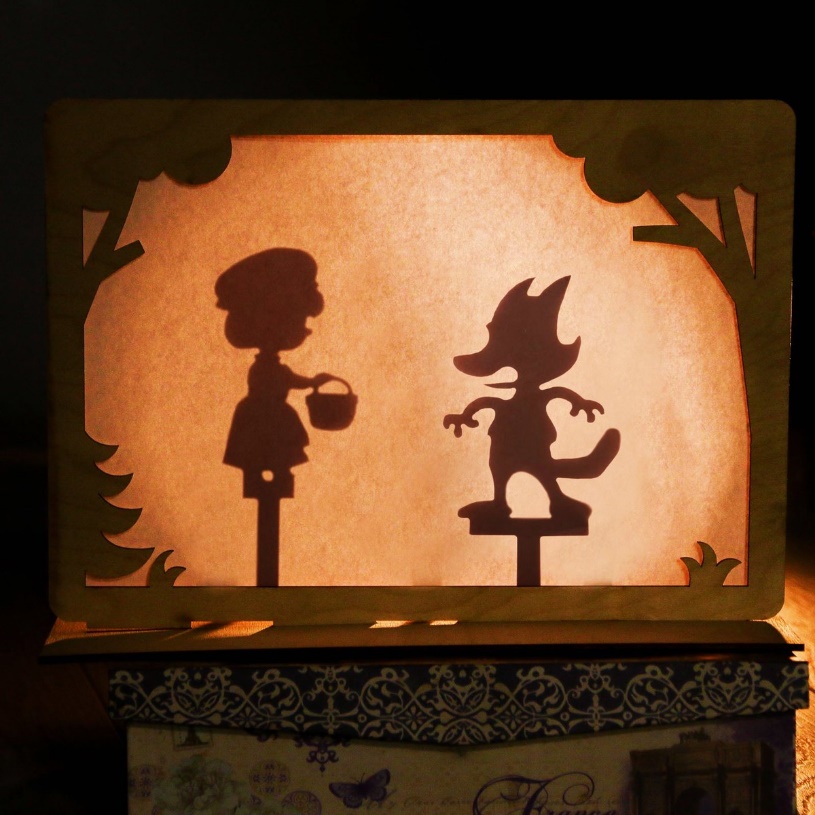 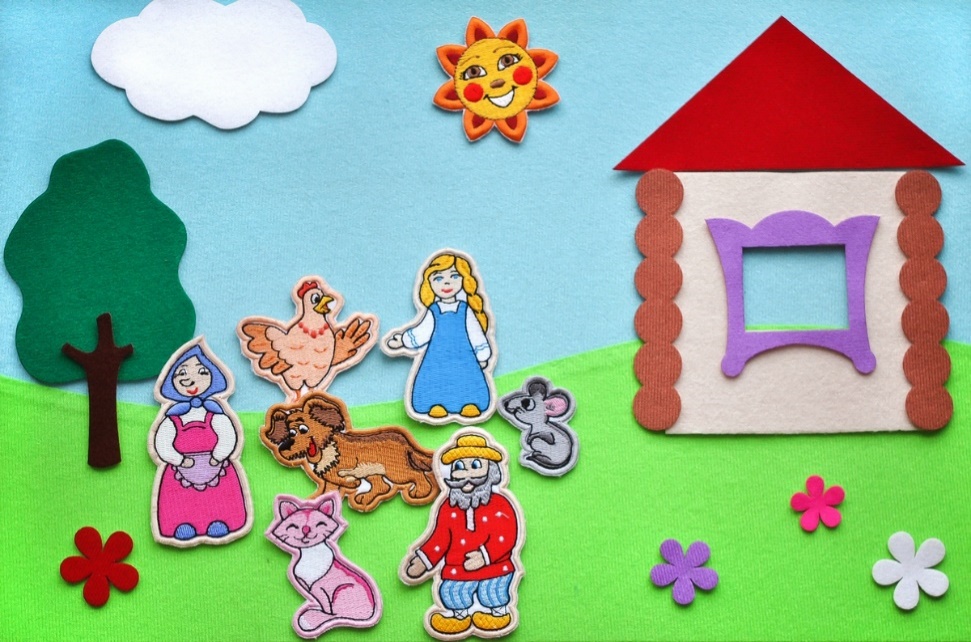 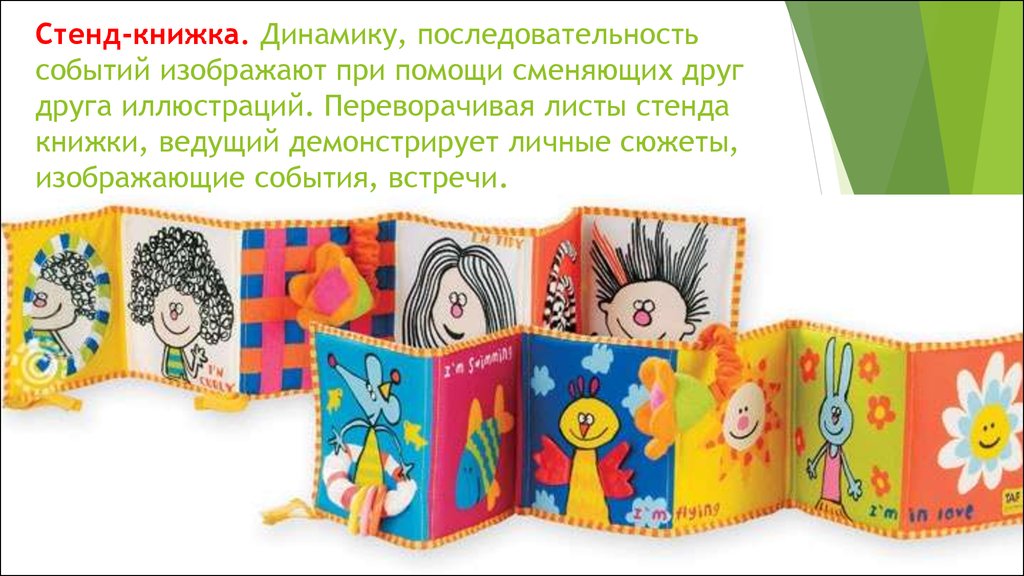 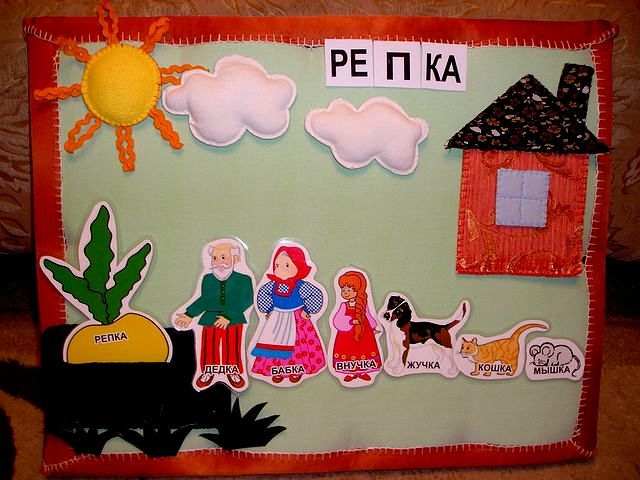 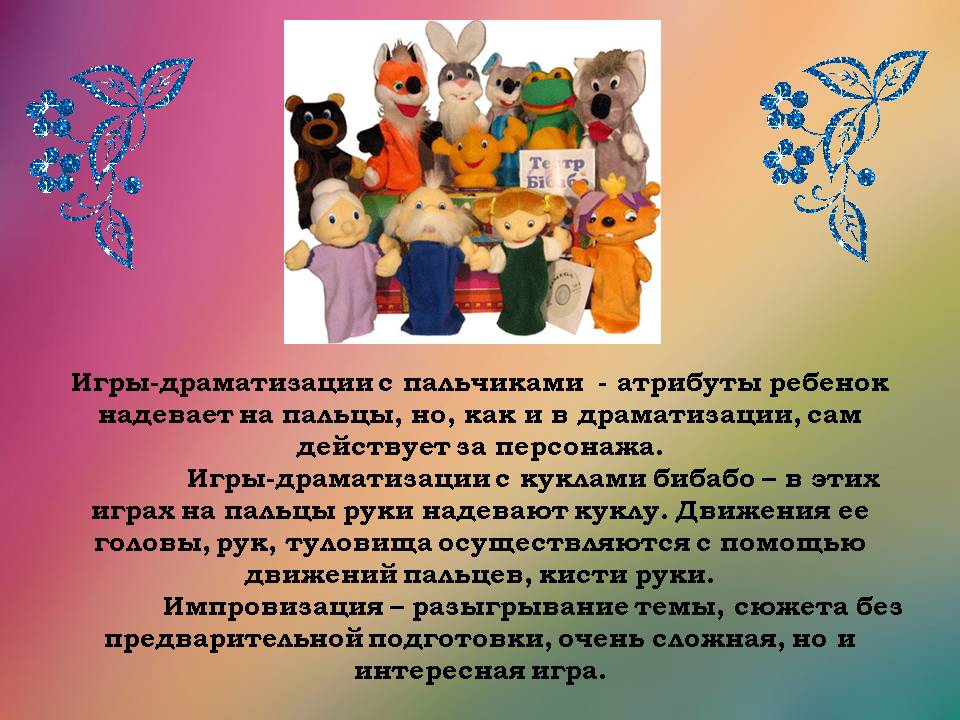 «Музыкально-театрализованная деятельность в детском саду – это организованный педагогический процесс, направленный на развитие музыкальных и театрально-игровых способностей детей, эмоциональности, сопереживания, познания, то есть на развитие личности ребенка».
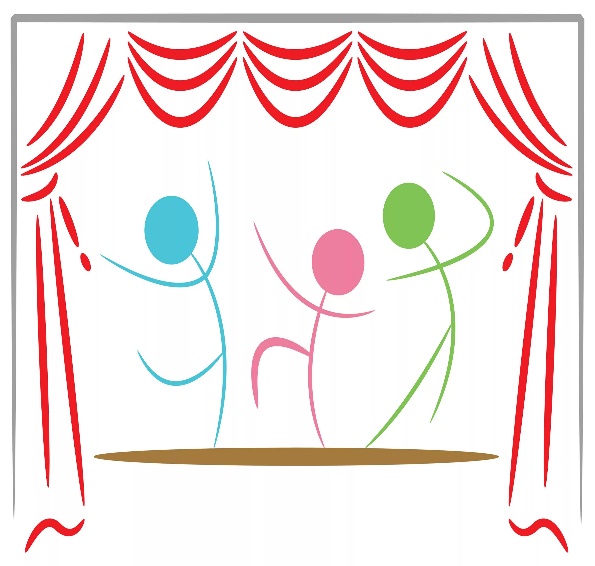 «Музыкальное приветствие»- Здравствуйте, коллеги! (поет музыкальный руководитель).- Здравствуйте! (ответ коллег).- Как ваше настроение? (муз.рук.).- Очень хорошо! (коллеги).- Пора нам заниматься! (муз.рук.).- Да, да, да! (коллеги).- Мы будем все стараться!? (муз.рук.).- Так же, как всегда! (коллеги).
«Музыкальное приветствие проводится в начале занятия и способствует концентрации внимания детей, развитию координации движений, речи и артикуляции, развивает ритмический слух и умение действовать согласованно, воспитывает доброжелательное отношение друг к другу».
«Са-са-са» - прилетела к нам оса!»

«Су-су-су» - я корзиночки несу!»

«Со-со-со» - подкачаем колесо!»
«Развитие у детей эмоций, мимики и жестов при подготовке к музыкально-театральным действиям».Цель: Способствовать раскрепощению детей на музыкальных занятиях, вовлечение детей в образовательный процесс посредством мимической гимнастики, подражательного рефлекса.
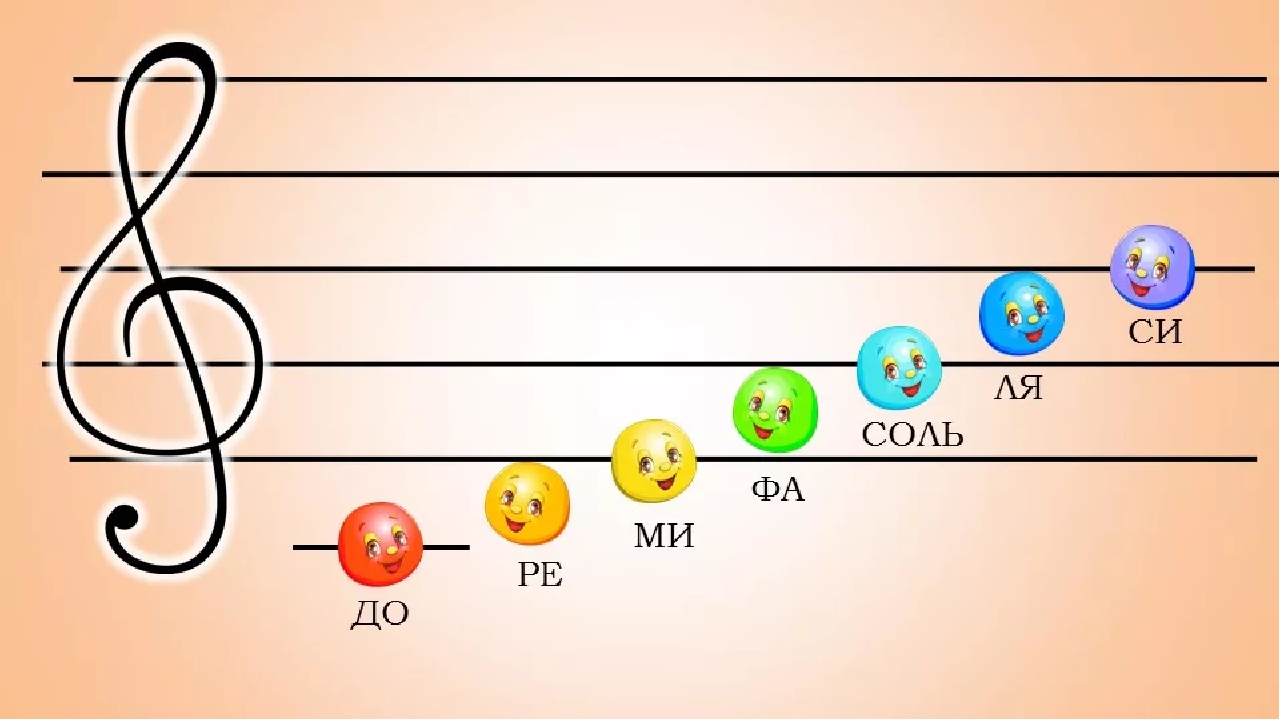 Музыкально-речевые игры основаны на взаимосвязи речи, музыки и движения. Доступность и легкость импровизации являются основой для творческих действий детей. Они проводятся на музыкальных и театрализованных занятиях, в свободной самостоятельной деятельности детей.
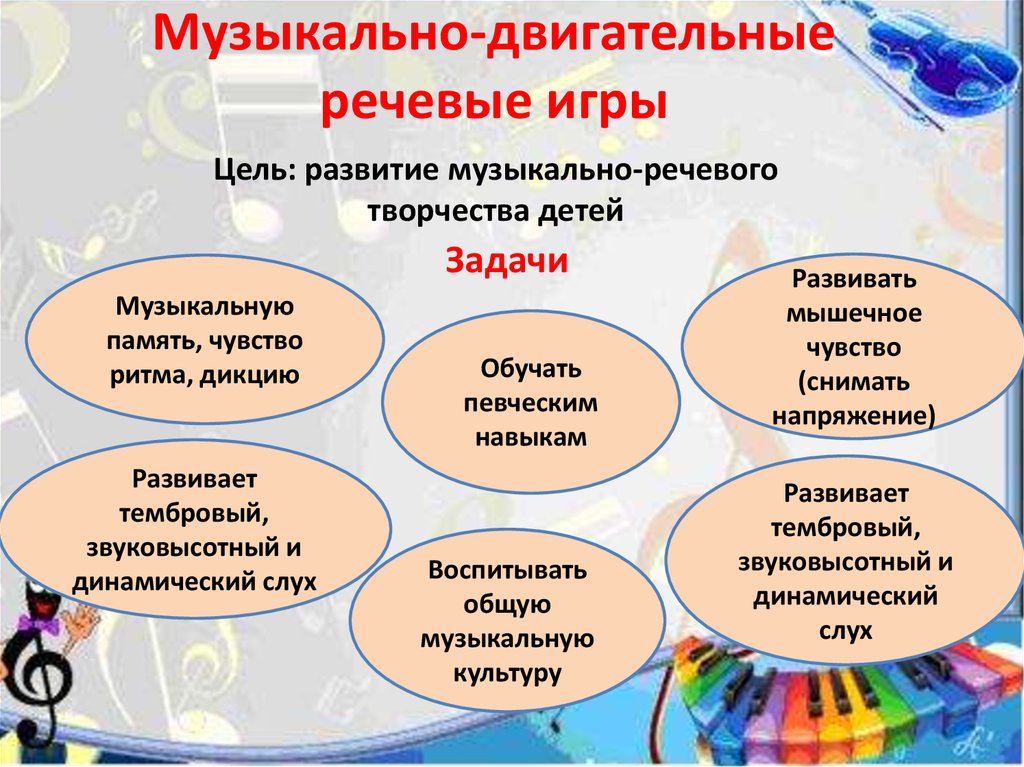 Мишка косолапый по лесу идет, шишки собирает, песенки поет, Вдруг упала шишка прямо мишке в лоб, мишка рассердился и ногою топ. (поем низким и высоким звуком).
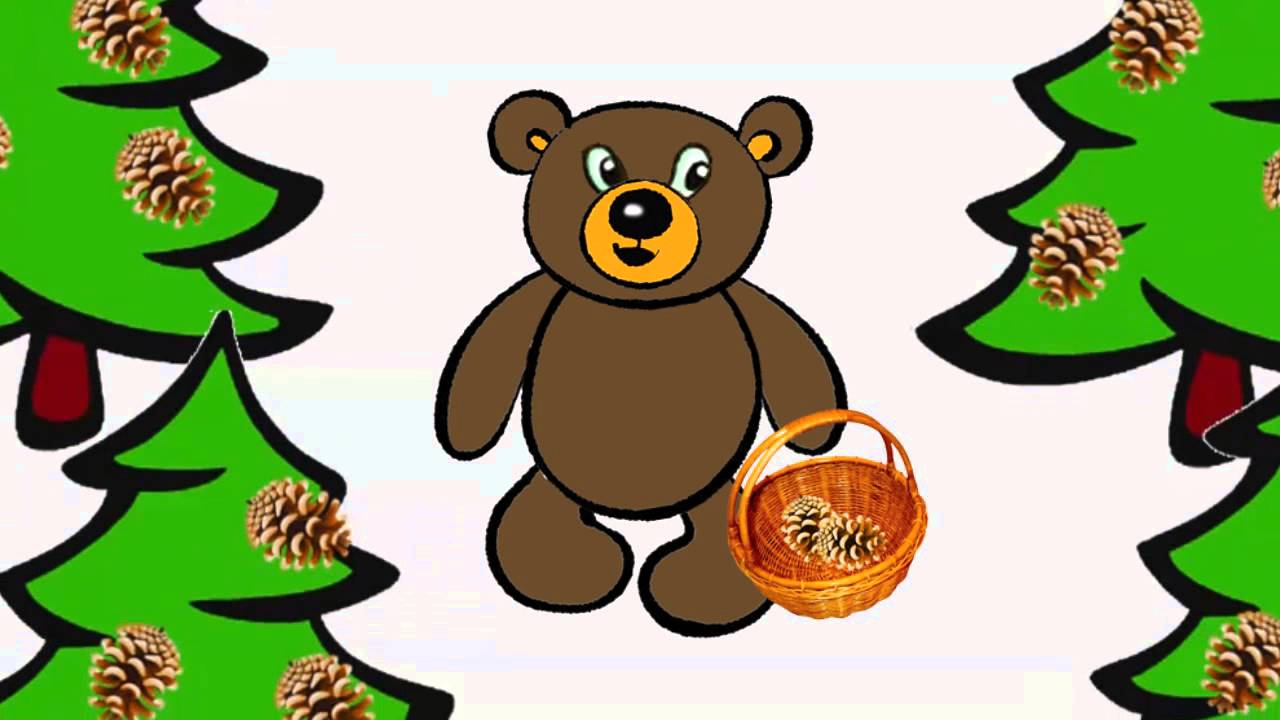 Кукла заболела на бочок легла, дали ей конфету, кукла ожила.(поем грустно и весело).
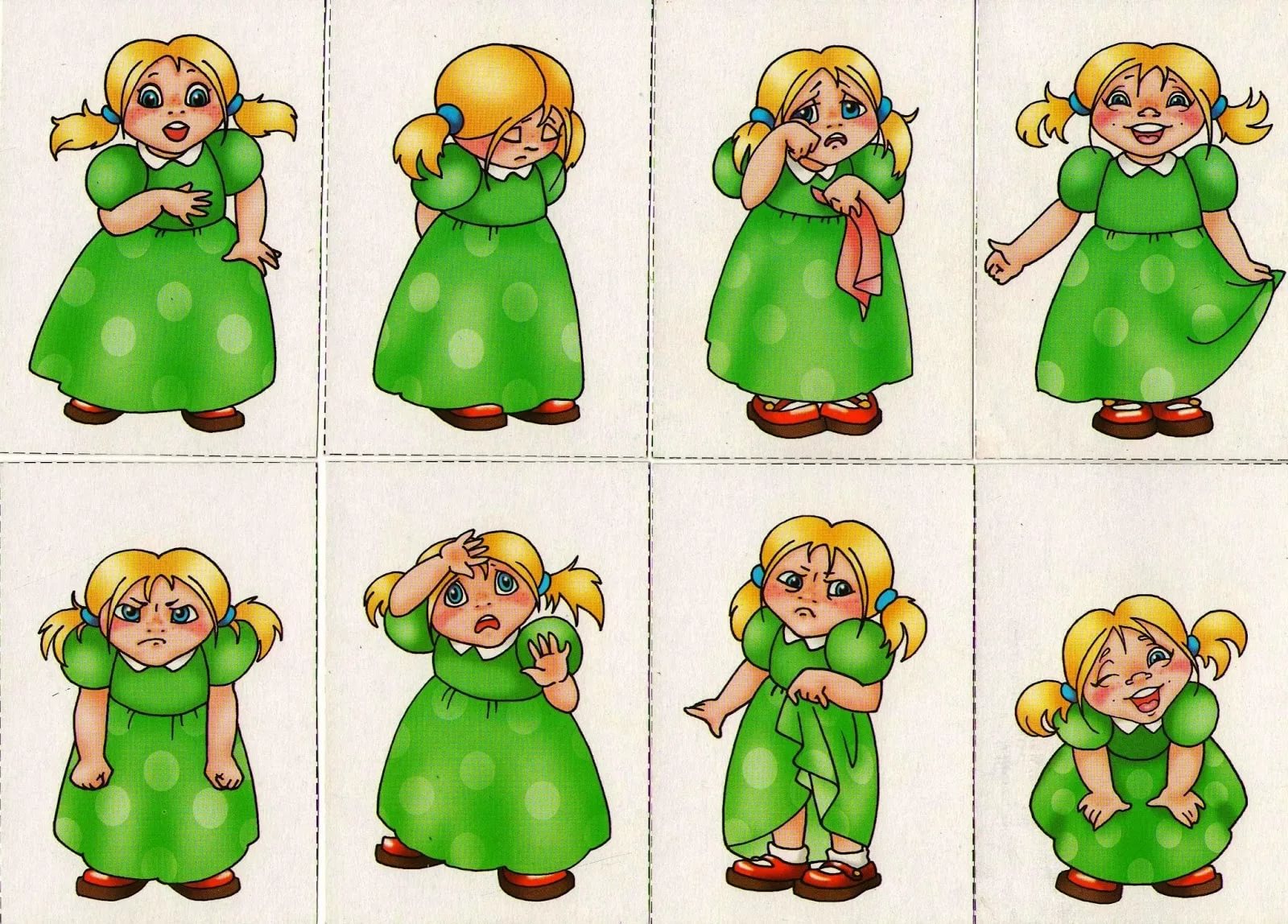 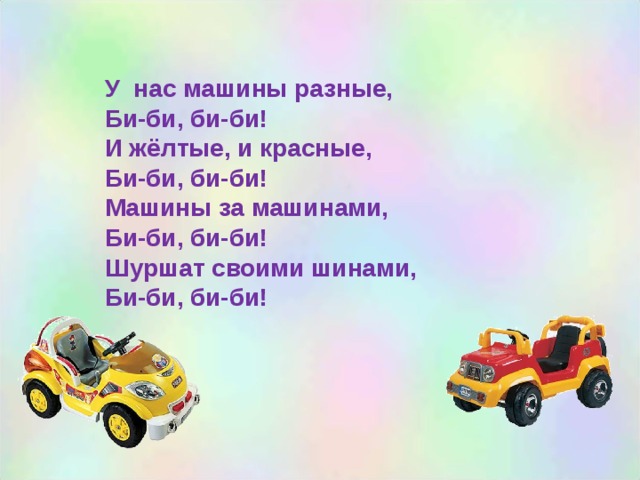 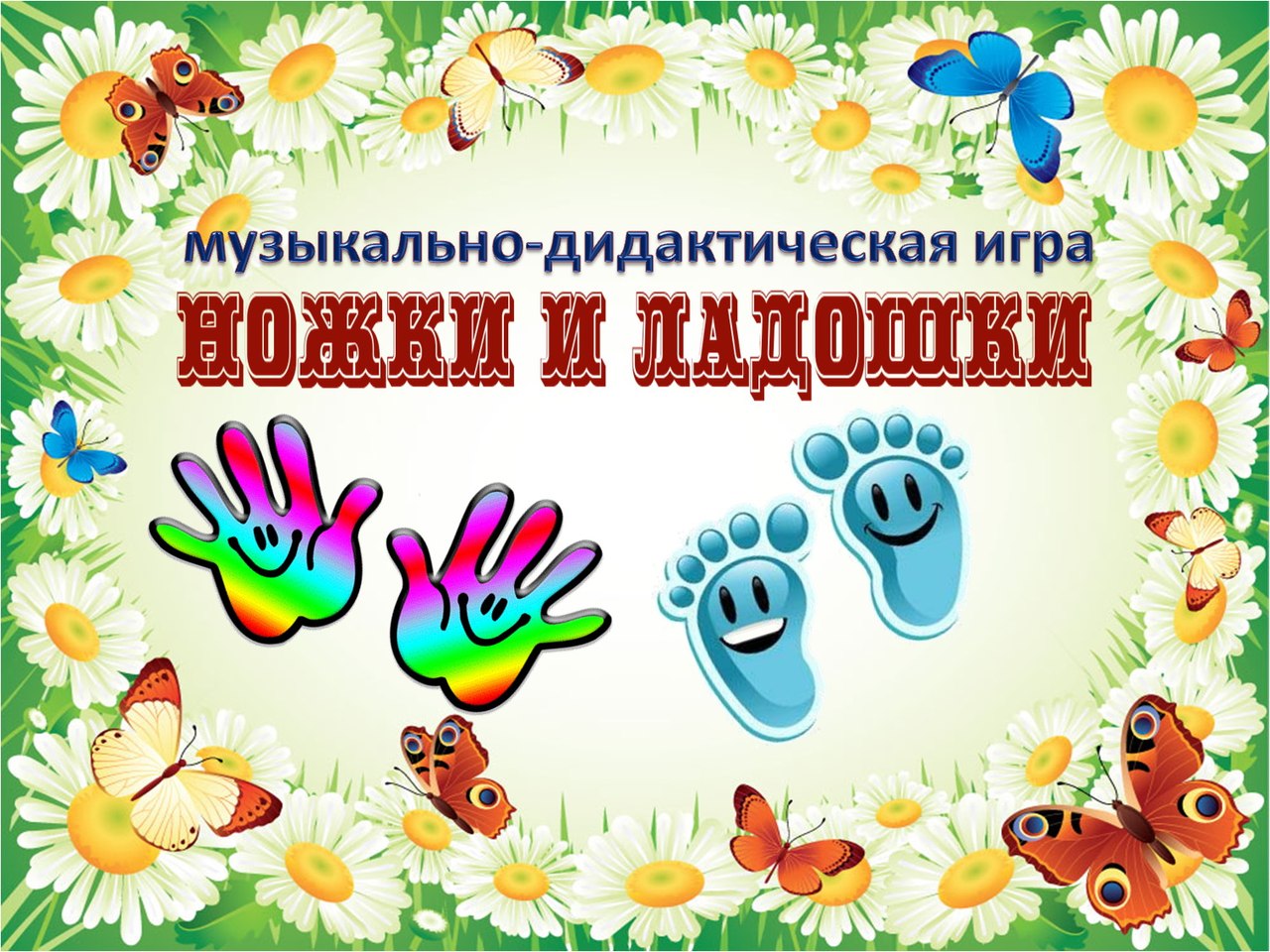 Такие игры способствуют развитию музыкальности и ритмичности, развивают внимание, фантазию, а так же – пластическую выразительность, быстроту реакции, координацию движений.
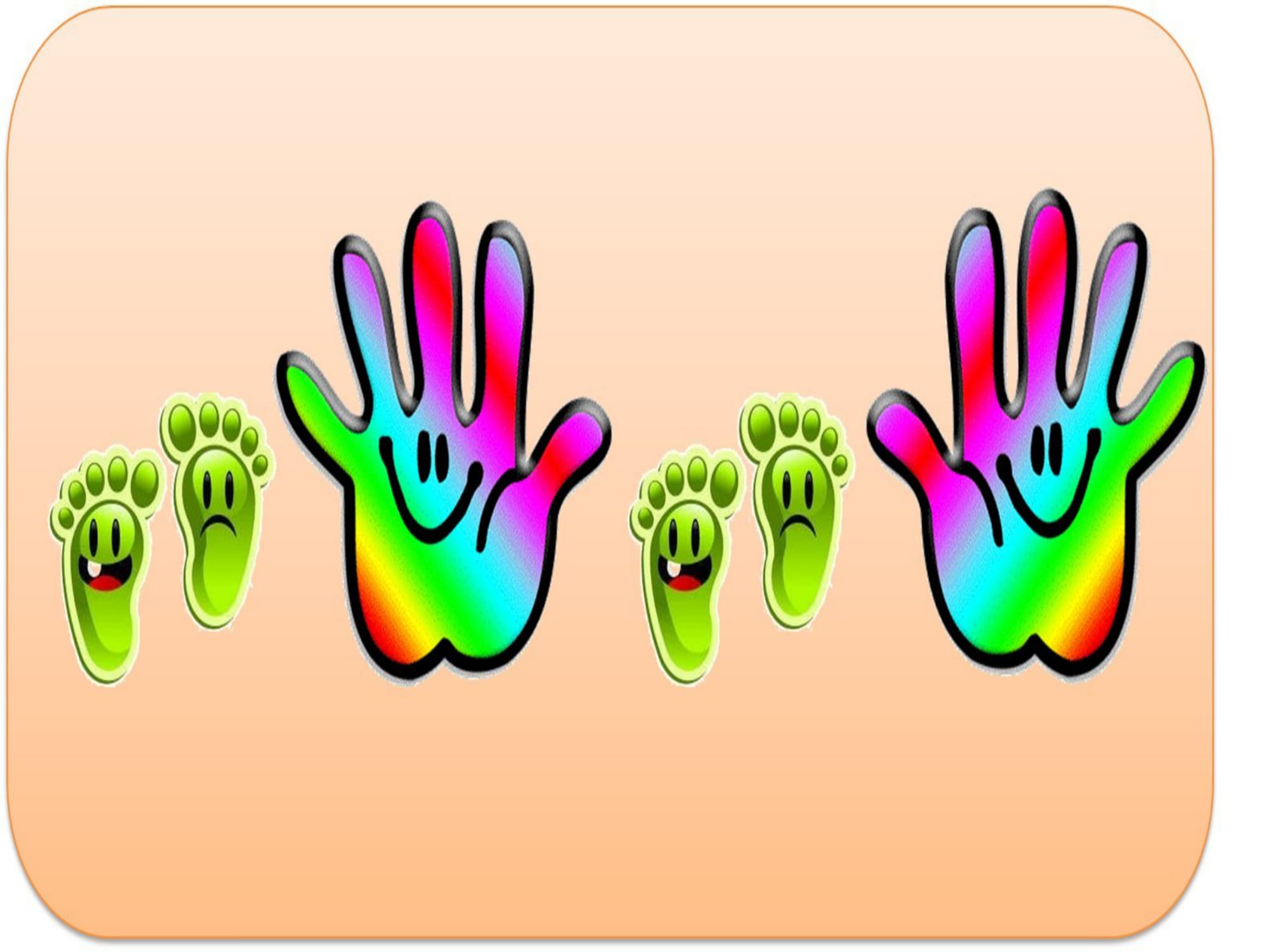 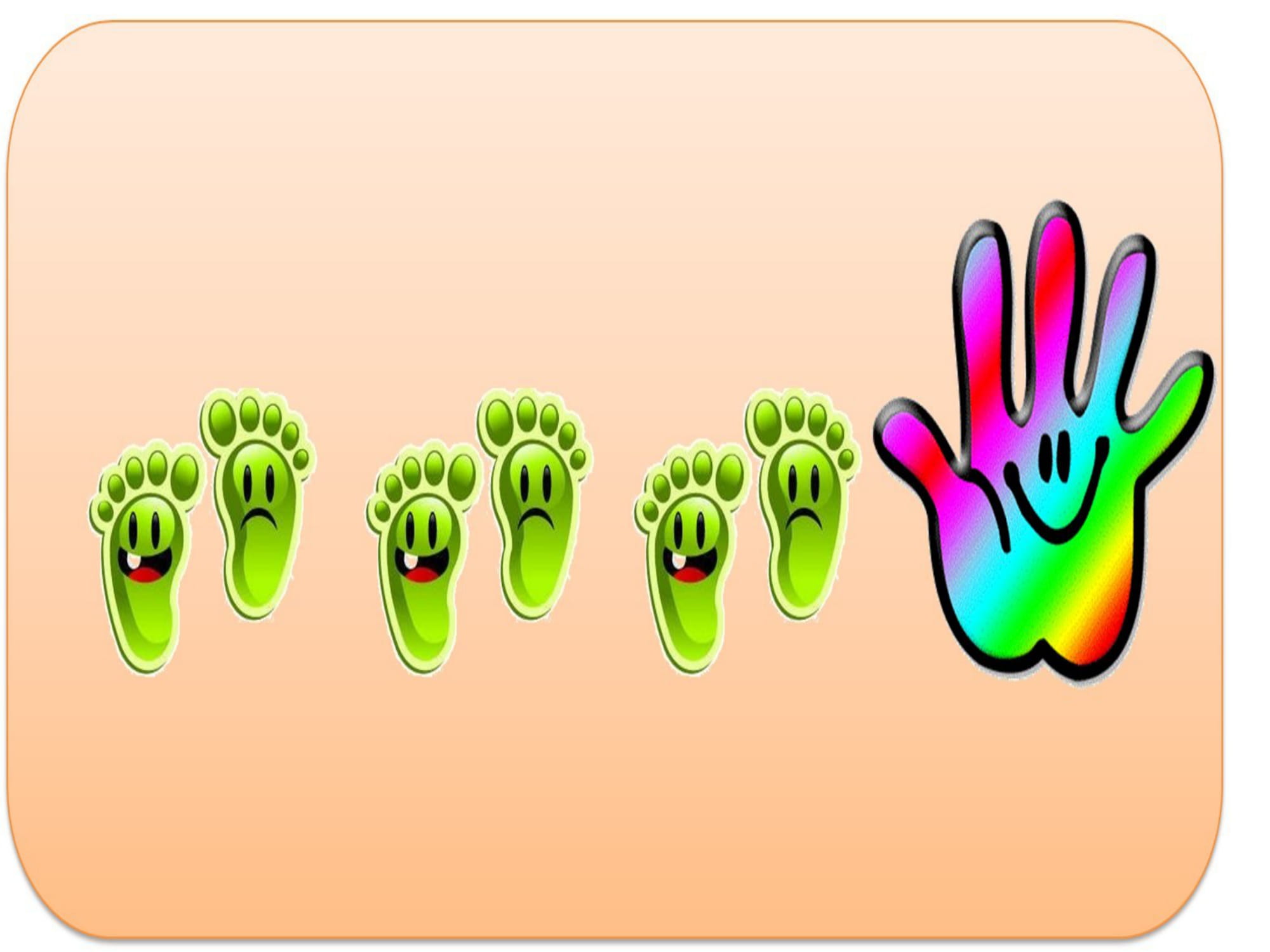 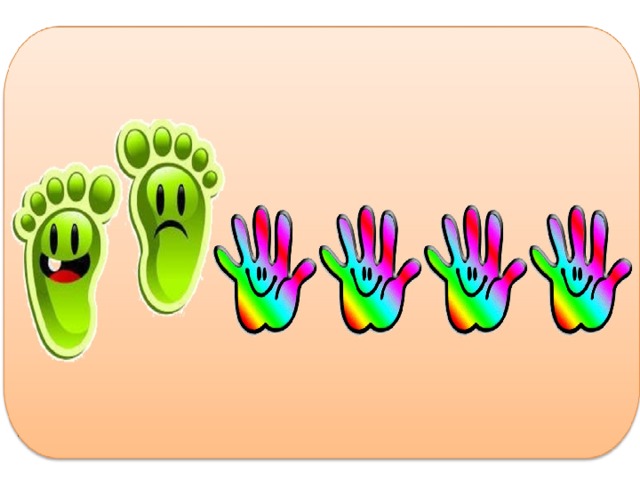 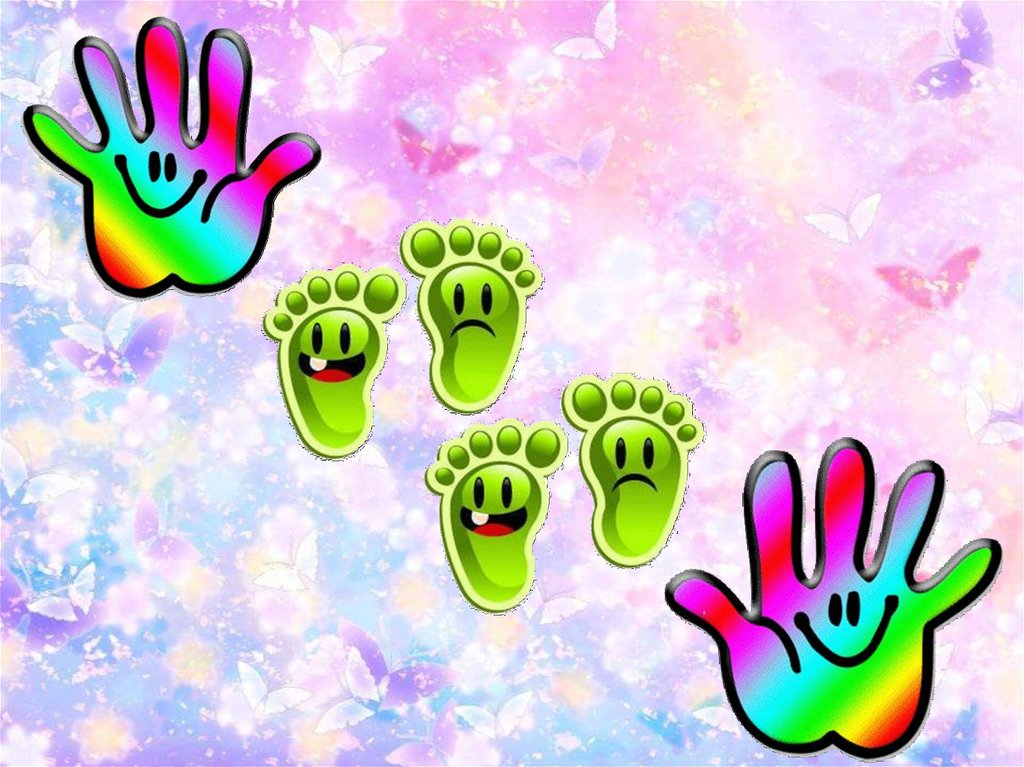 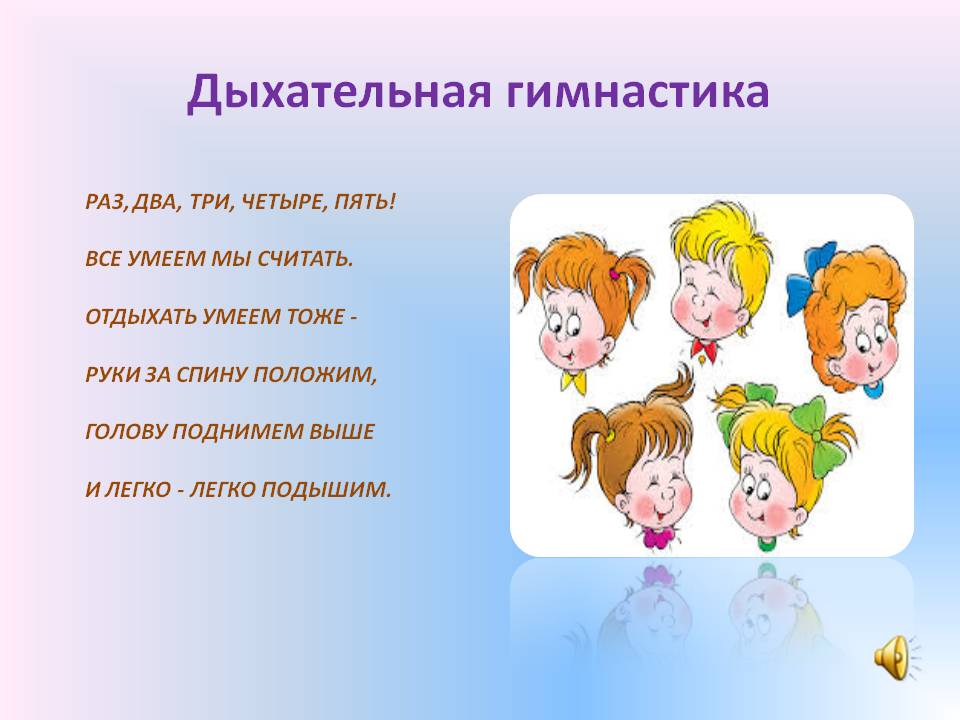 Работа на дыханием определяет красоту и продолжительность звука. Дыхание должно быть свободным, равномерным и естественным.
С помощью «голоса-инструмента» можно многое выразить, о многом рассказать. Развитие у детей певческих способностей и навыков помогает не только в пении, исполнении действий по ролям, но и в чтении стихов, декламации.
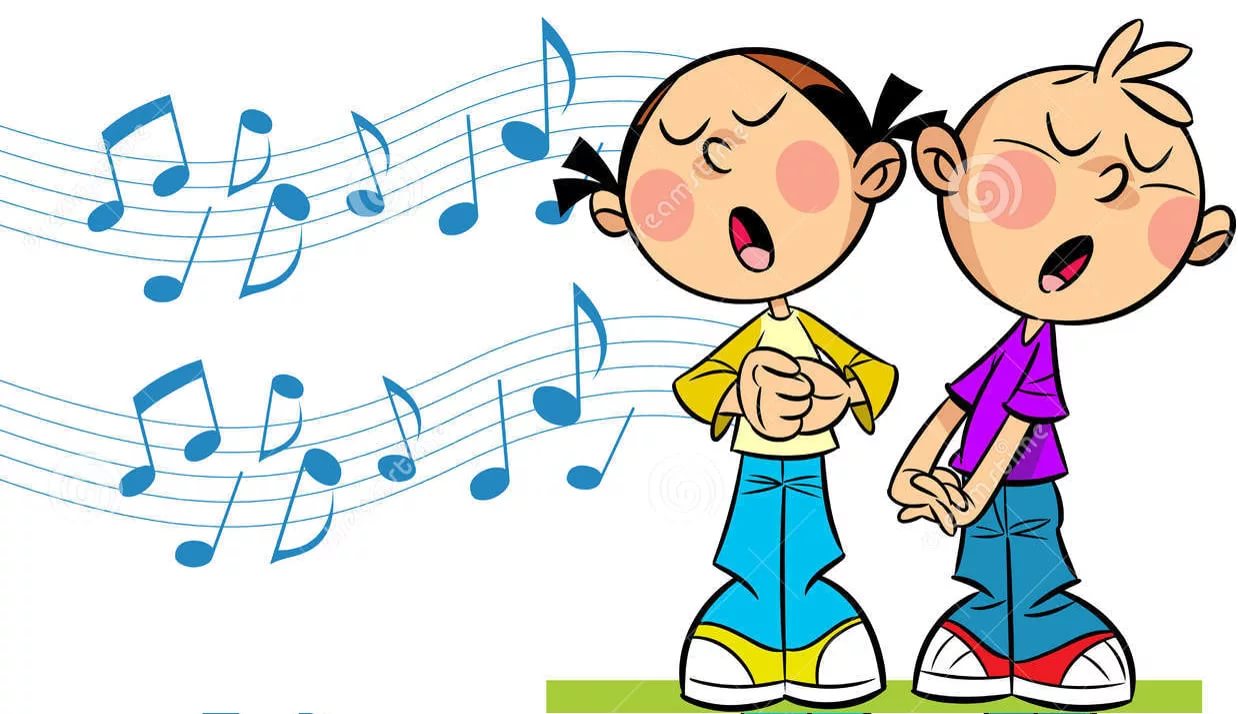 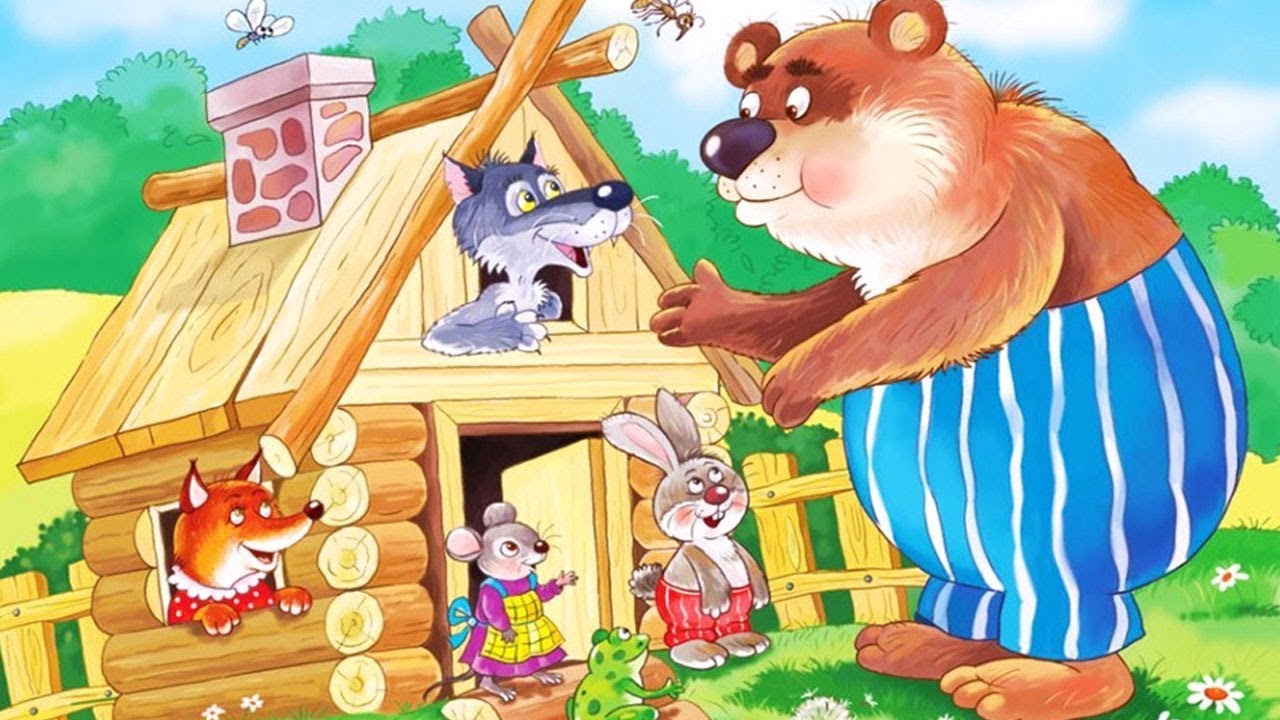 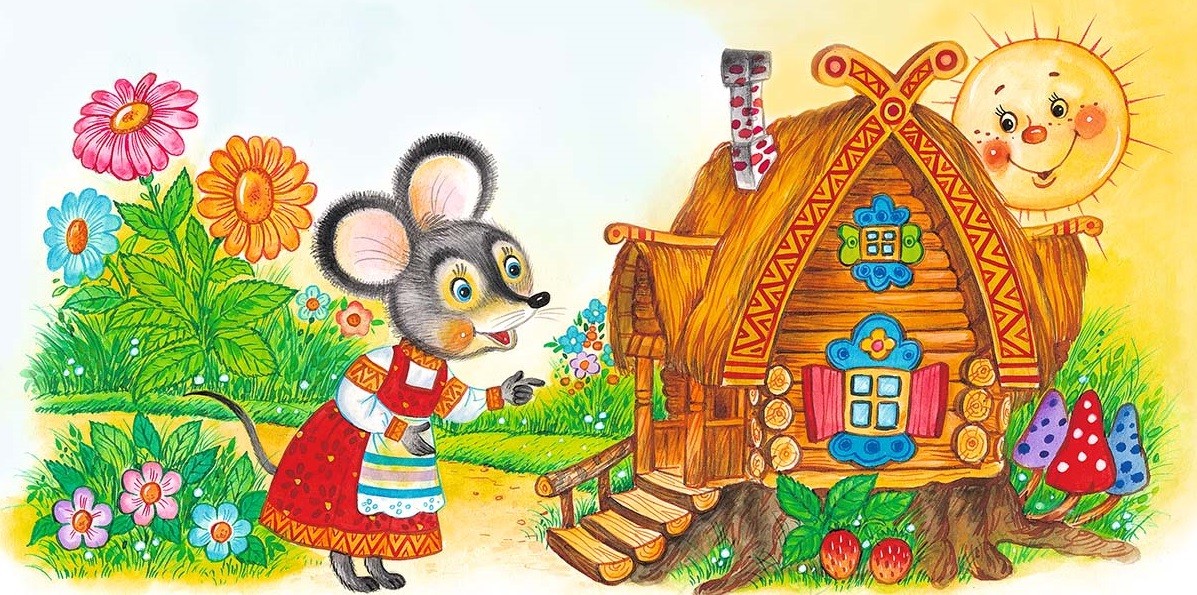 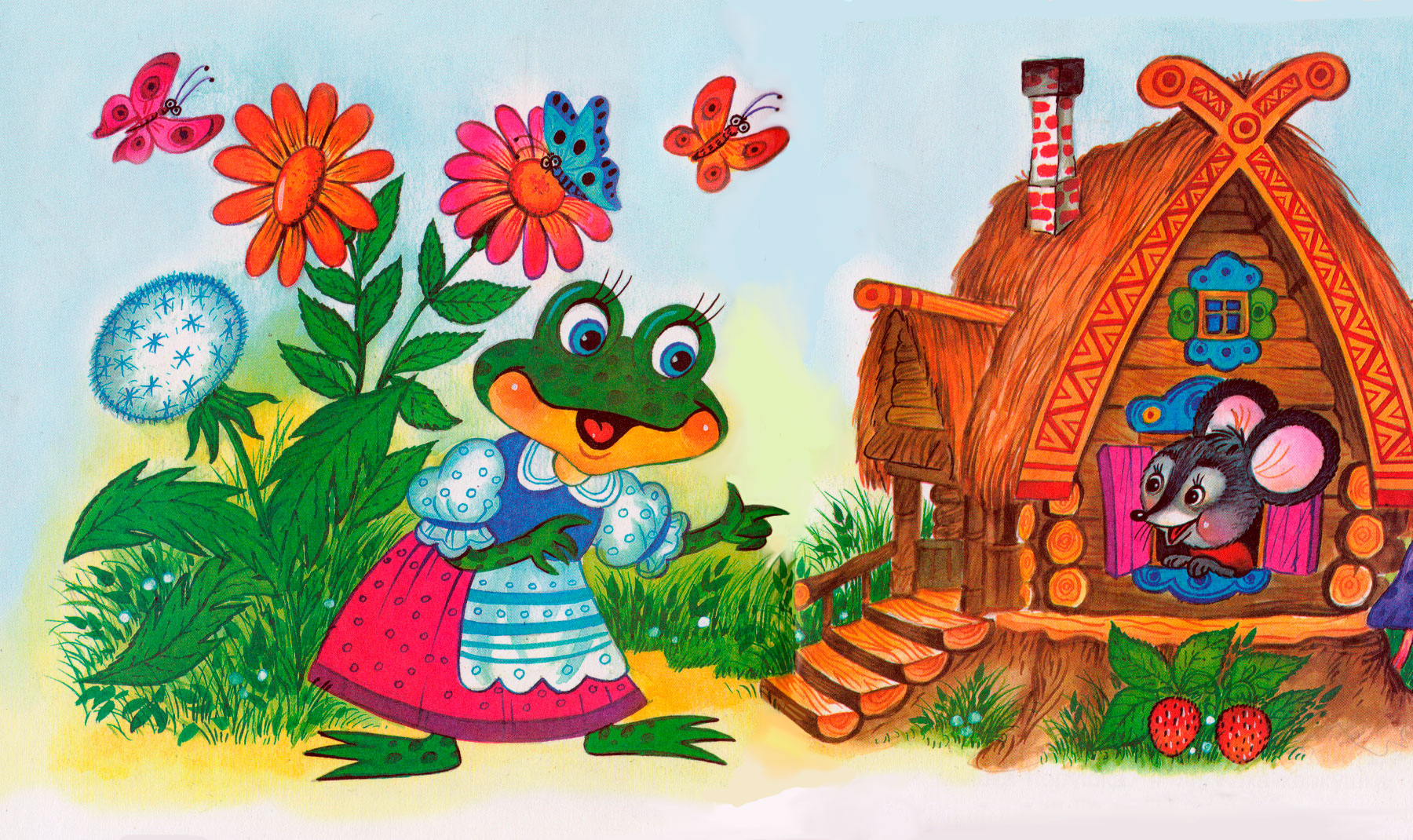 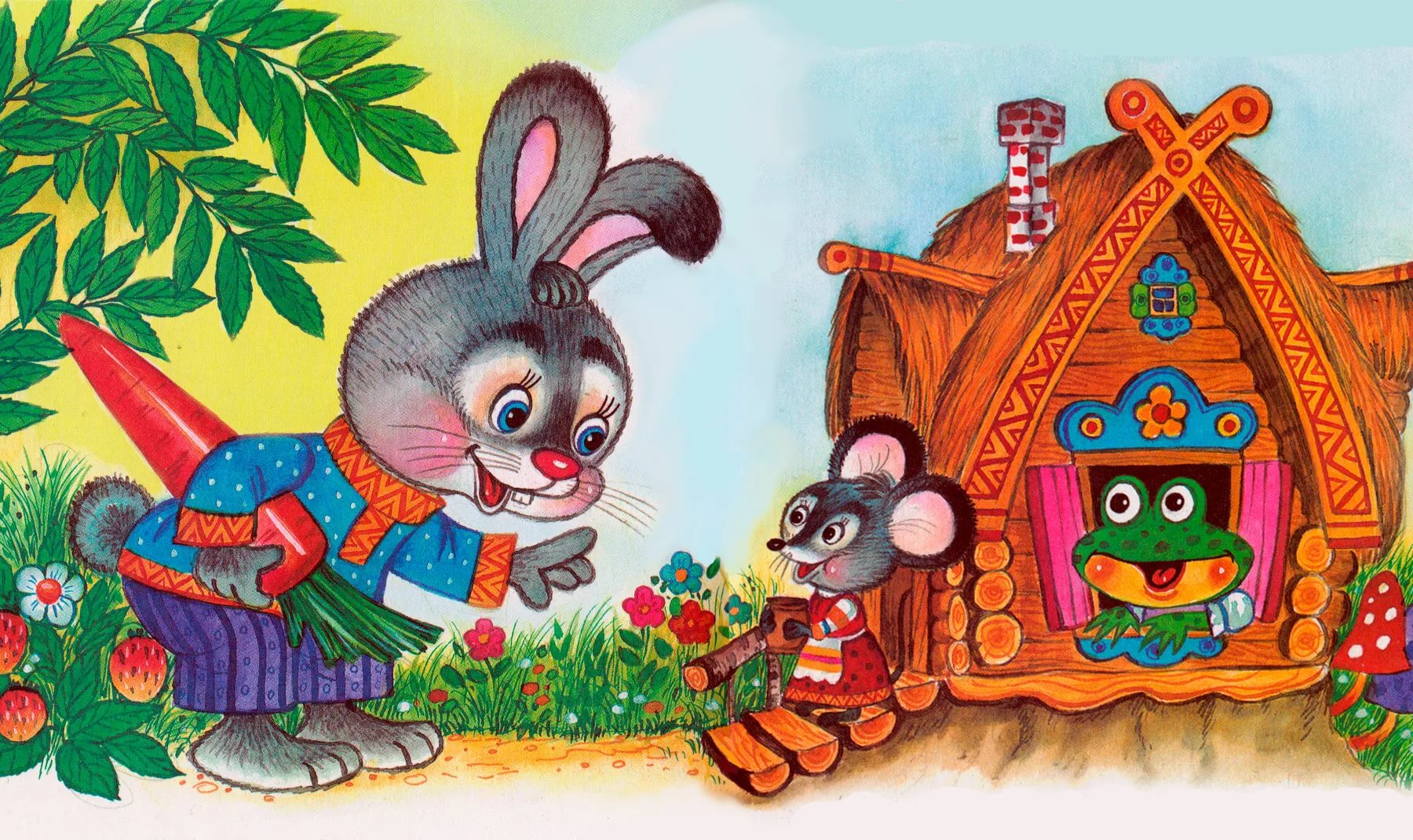 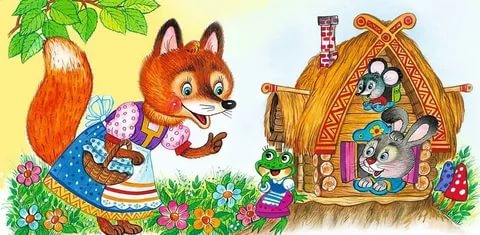 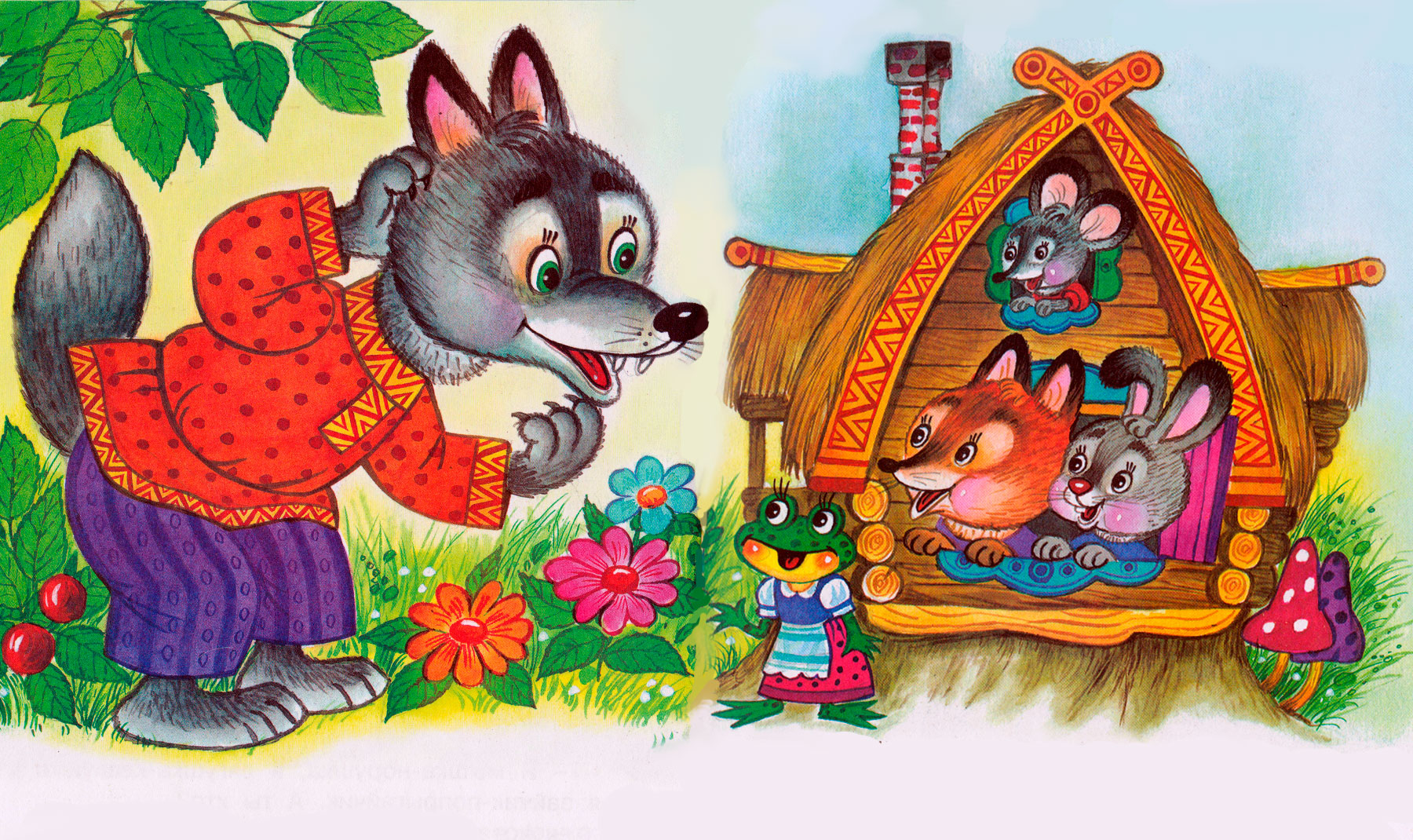 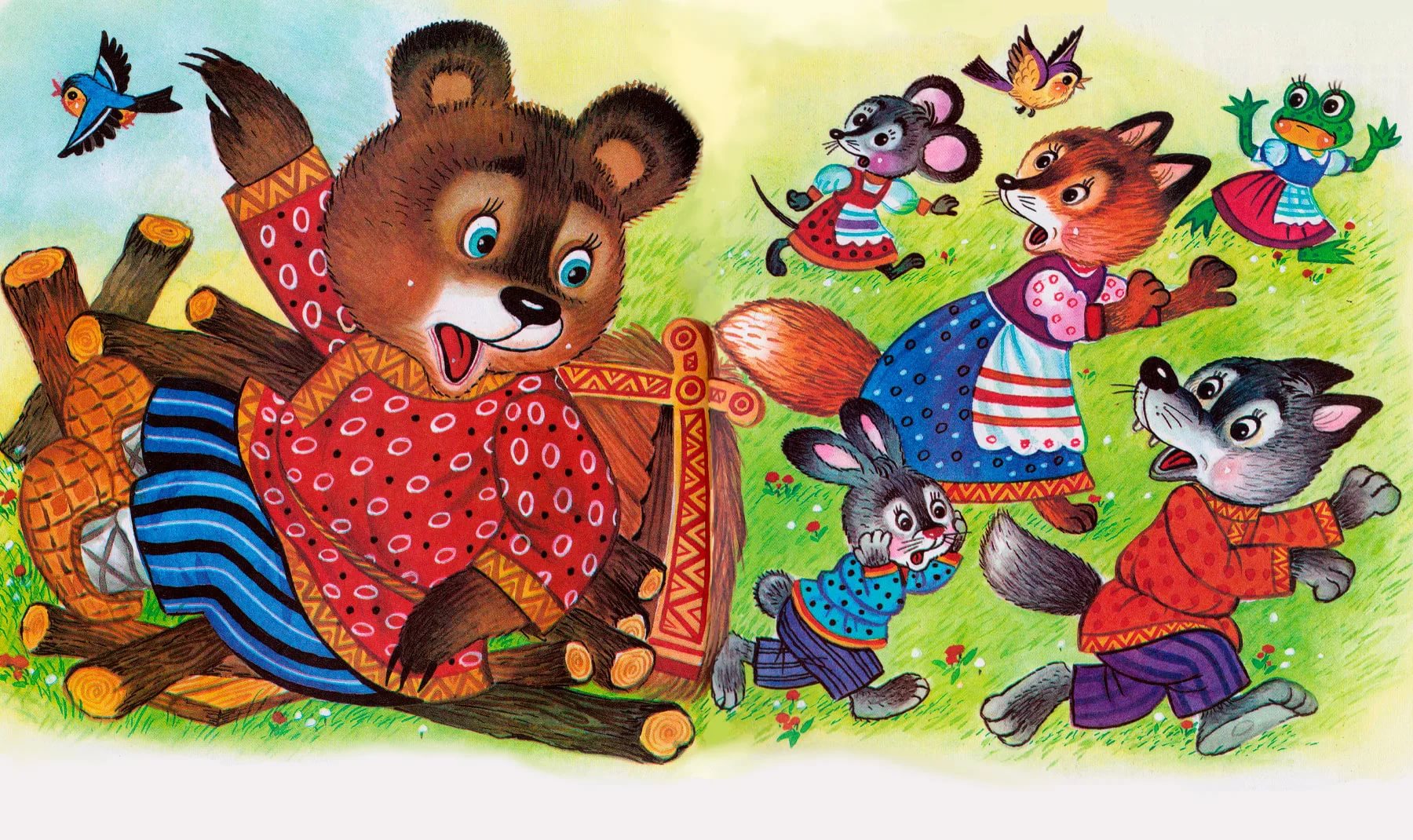 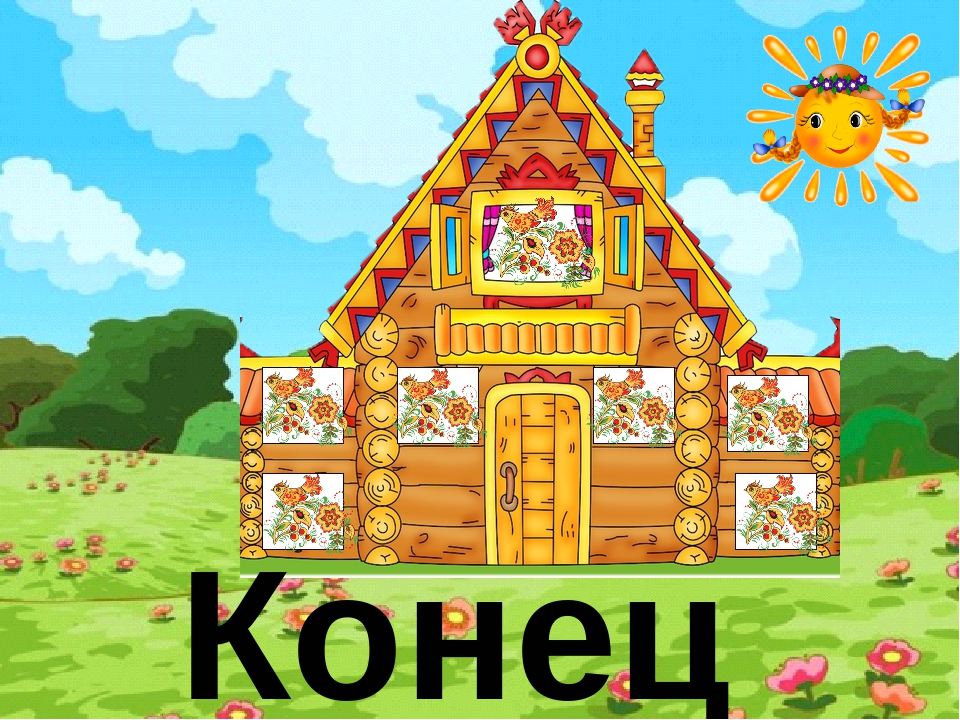 Театрально-игровая деятельность способствует самореализации каждого ребенка. Благодаря театрализации, ребенок не только познает мир, но и выражает свое собственное отношение к добру и злу, приобщается к фольклору, национальной культуре. Нетрадиционные музыкальные инструменты притягивают внимание детей, вызывают чувство восторга, восхищения и желания музицировать. Для многих детей игра на музыкальных инструментах – это средство преодоления застенчивости, скованности, формирования умения передать чувства, внутренний духовный мир!
Дружба – сила!Дружба – смех!Дружба всем сулит успех!Улыбнемся все тогда!Дружба наша навсегда!
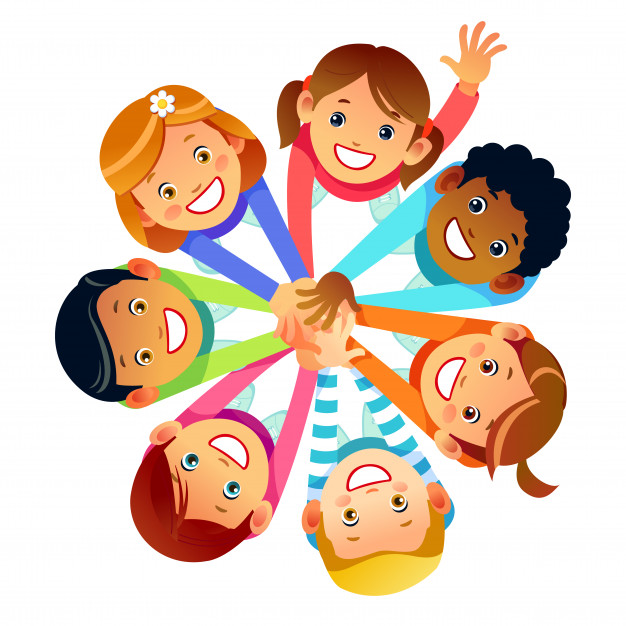 Спасибо за внимание!